Refractive Errors - Year IV– 11/3/2016
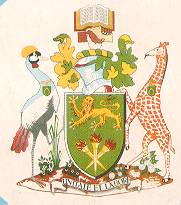 Prof. Dunera R. Ilako
MB.ChB; M.Med; MBA- Health; FEACO
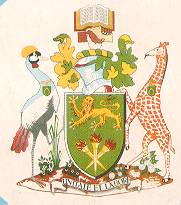 Objectives
Understand normal vision
Definitions
Myopia
Hyperopia
Astigmatism
Presbyopia
Detection
Treatment
Spectacle correction
Contact lenses
LASIK
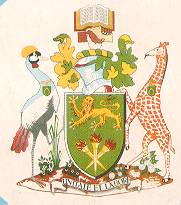 Normal Vision
Light eye thro’
 eye cornea 
pupil – regulation of light
hits the lens
Passes through the vitreous humor 
retina - image appears inverted 
ON carries signals to visual cortex - assembles the signals into images
Definitions
Refraction
Ratio of the refractive power of the lens and cornea (refractive media) to the axial length of the globe
Refractive power (RP) is specified in diopters - D
Definitions…..
RP is calculated according to laws of geometric optics
Maximum total refractive power - emmetropic eye is 63D with an axial length of 23.5 
(Cornea- 43D; lens – 20D)
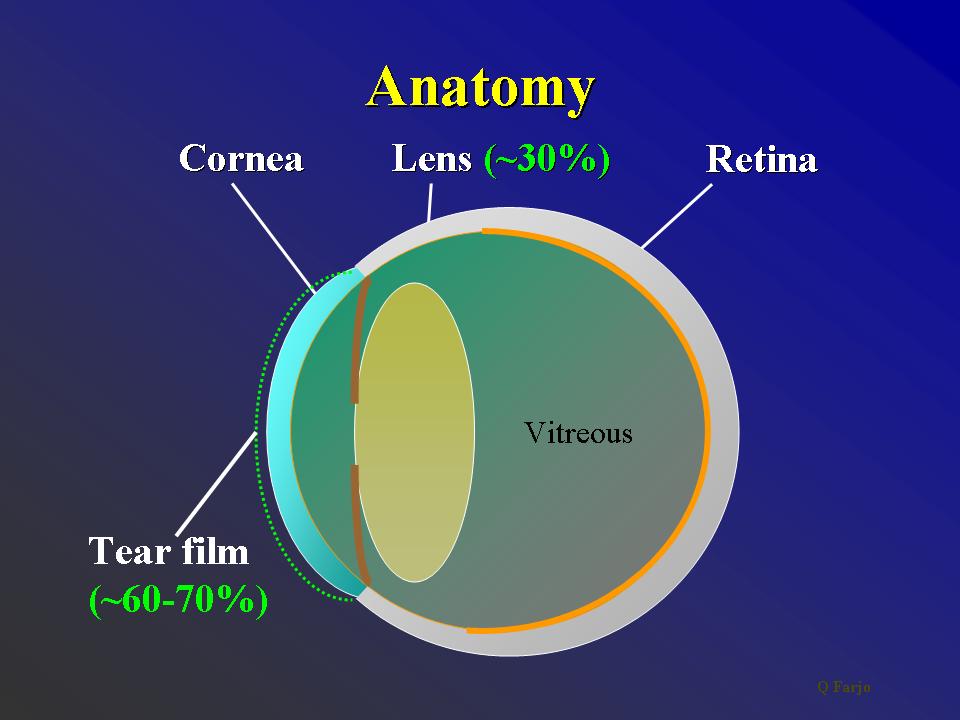 Definition……
Accommodation
The RP of the eye is not constant – alters for near and far
Involves 
The lens, 
Zonule fibres 
 Ciliary muscle
Emmetropia (normal sight)
The ratio of refractive media:axial length is balanced
Parallel rays meet at a focal point on the retina
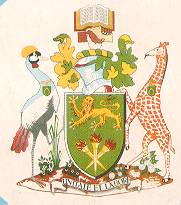 Ametropia (refractive error)
Definition:
Mismatch between axial length of the eye and the RP of the cornea and the lens
Axial (common)
Myopia
Hypermetropia: (Presbyopia)
Astigmatism
Refractive
Cornea
Lenticular
Testing Visual Acuity
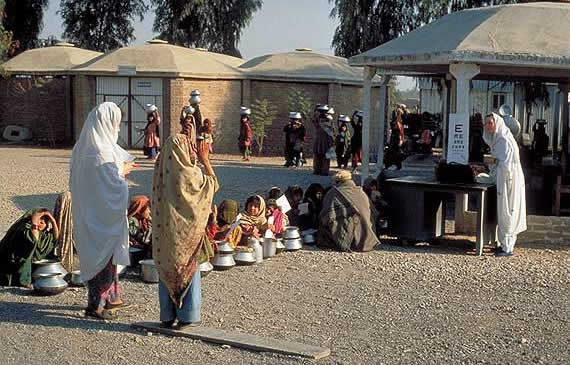 [Speaker Notes: Visual acuity testing is very important. The eye is made for sight - if it is damaged its function is reduced or lost. Our aim is to preserve or restore sight. By testing vision we have an indication of how far a disease may have progressed. We can record at a second visit if the vision is improving or getting worse. Careful records of the visual acuity in each eye must always be made.
To measure the visual acuity, stand the patient 6 metres from the chart, cover one eye and ask the patient to read the letters from the top downwards, reading as far down the chart as possible. The result is recorded and then the same procedure is followed for the second eye. This is also recorded.
If the patient wears spectacles for distance these should be worn to test vision at 6 metres.
It is necessary to record distance vision with each eye separately. In the picture you see an 'E' Chart which the patient views from a distance of 6 metres. The position of the 'E' varies, pointing up, down, right or left. Gradually the size of the 'E' becomes smaller from the top of the chart to the bottom of the chart. If the patient can see the top letter only, this is recorded as 6/60. The first number is the distance at which the patient is standing (6 metres), and the second is the distance at which a person with normal vision can stand and still read the letter (60 metres).
Each line has its own reading - the next line, in standard charts, is 6/36, then 6/24, 6/18, 6/1 2, 6/9, 6/6 and 6/5. Not all lines are necessary and for screening purposes it may be sufficient to use only the 6/60, 6/18 and 6/6 lines.
Standard normal vision is 6/6.
If a patient fails to see the top letter at 6 metres bring him closer to the chart - to 3 metres. If the top letter is seen at 3 metres, the reading is 3/60. If he still cannot see at 3 metres, test the visual acuity at one metre, where recognition of the top letter would be recorded as 1/60.
Alternatively you can ask the patient to count the number of fingers you hold up - the equivalent to 3/60 would be counting fingers (CF) at 3 metres.
Vision worse than counting fingers is recorded as hand movements (HM) - the ability to see a hand moving in front of the eye. Vision less than hand movements may be recorded as perception of light (PL). Projection of light is also important - that is the ability to point in the direction from which a light is shining. Good projection of light suggests a healthy retina and optic nerve behind whatever is obscuring vision - this is a very important test in assessing a patient for cataract surgery.
No perception of light (NPL) means that the patient is totally blind in that eye, and cannot even see light.]
Examination
Visual Acuity
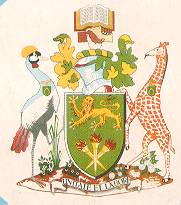 The Pin Hole Test
Testing Distance Vision with the Pin-Hole
Pinhole - allows the passage of light which is perpendicular to the lens; does not need to be bent prior to being focused onto the retina
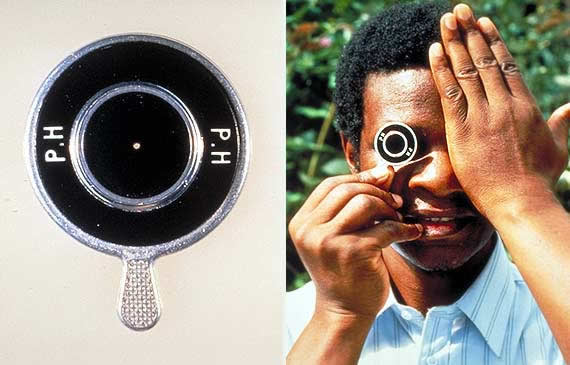 [Speaker Notes: If a patient wears spectacles (glasses) for distance vision these should be worn when testing the visual acuity of each eye. It a patient does not have spectacles for distance, a quick and simple method of screening for refractive errors is by use of the pin-hole disc.
The 'pin-hole disc' (seen on the left) has a tiny opening - or multiple openings - in a plastic disc or piece of card. Holding the disc close to the eye and viewing the chart through the small hole will improve vision if there is a refractive error. Vision will then be helped by spectacles of the correct power. No improvement in vision, when using the pin-hole to test an eye with reduced vision, suggests a cause other than a refractive error.
If vision in either eye is worse than 6/18, the patient should be referred for specialist advice.]
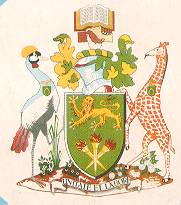 Near Vision Testing
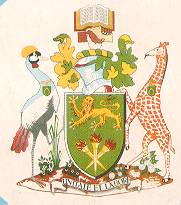 Myopia
Discrepancy between the RP and the axial length – parallel rays converge at a focal point anterior to the retina
Myopia………..
Epidemiology
Generally: 25% of persons between 20 – 30 yrs (-1.0D)
Africa: 
Nairobi (Kenya)  - 10% 13-15yrs
Makueni (Kenya) – 2%  12-15 yrs
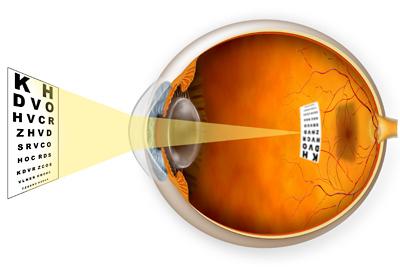 Myopia…………
Simple
Onset is 10 -12 years
Does not progress > 20 years (may have benign progressive – stabilizes at 30 yrs)
Refraction rarely > 6 Diopter
Pathological
Largely hereditary
Varies in ethnic groups
Continuous progression
Special forms of Myopia:
Lens- 
Nuclear sclerosis
Spherophekia
Cornea
Keratoconus
Myopia…………….
Symptoms 
Inability to see distant objects
“Squinting” to focus 
 Can read -without glasses (older myopes)
 Simulation of esotropoia (shift in axes of the eye) 
Floaters: Reduction in volume of vitreous, collapse, vitreous opacification, Increased risk of RD
Myopia…………….
Diagnosis
Refraction
Objective (Cycloplegic)
Subjective
Signs
Thinning of sclera
Deep anterior chamber
Atrophy of the ciliary muscle
Chorioretinal atrophy around OD
Breaks in bruchs membrane
Subretinal neo-vasculariztion – retinal oedema/bleeding (Fuchs black sport)
Glaucoma
Optic nerve - oblique
Myopia………….
Treatment: 
Concave lenses
Contact lenses
Surgery
Removal of lens
LASIK
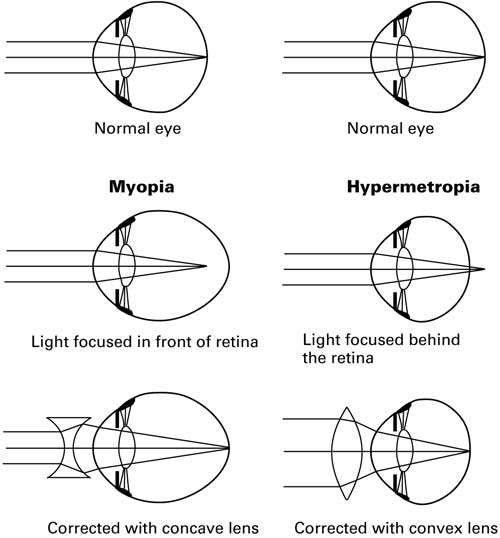 Hypermetropia………
Definition
Discrepancy between the refractive power and the axial length – parallel rays converge at a focal point posterior to the retina
Hypermetropia………
Epidemiology
About 20% of ages 20-30yrs >+1.00DS
Most newborns
Etiology
Exact mechanism not known
Special forms
Apakia: Congenital; Traumatic; Post Cataract Surgery
Hypermetropia………….
Symptoms
asthenopic symptoms: eye pain; headache; Blurred vision; Fatigue
Esotropia
Early presbyopia
Signs
Blurred disc
Tortuous retinal vessels
Latent hyperopia
refraction
Hypermetropia……
Treatment
Concave spectacles
Contact lenses
Surgery
LASIK
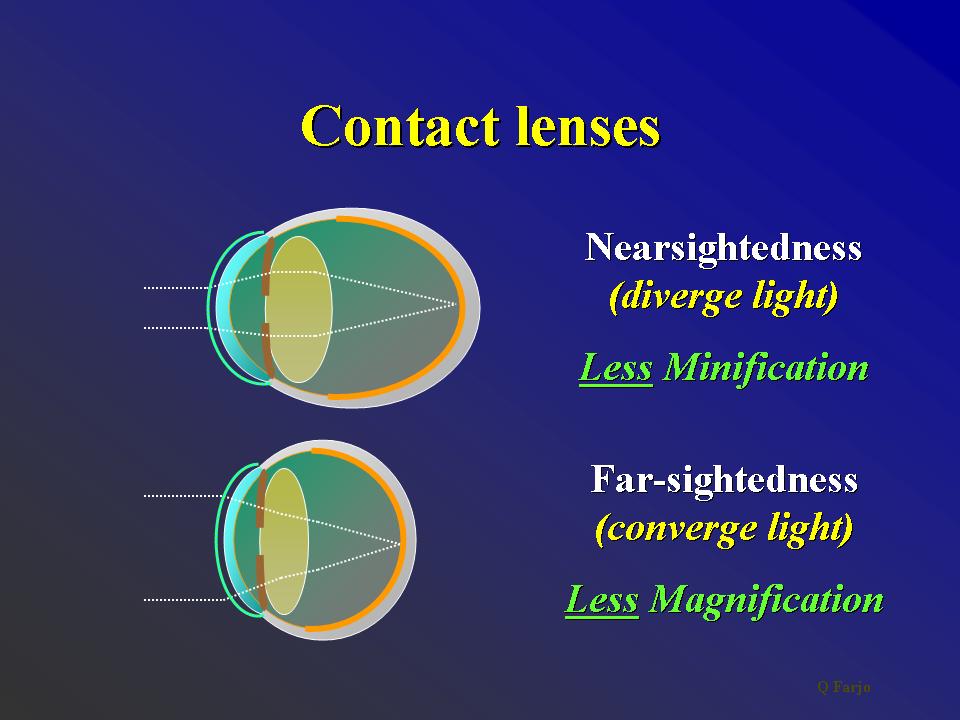 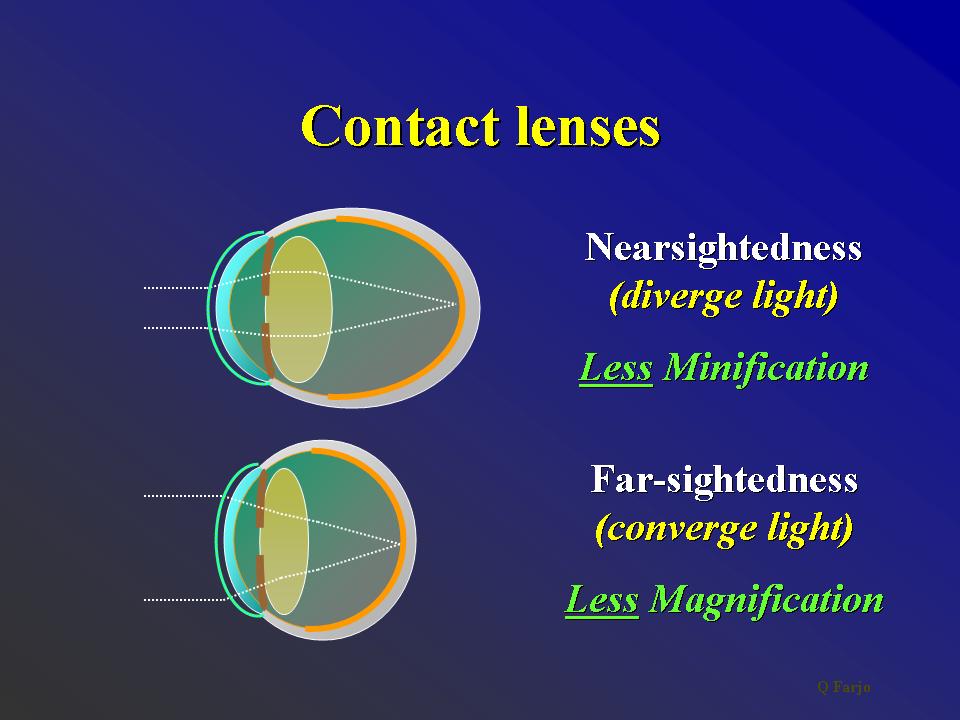 Astigmatism
Definition:
Lack of a focal point
Curvature anomaly of the refractive media such that parallel incidence rays do not converge at a point but are drawn apart to form a line
Astigmatism………
Definition……..:
Refractive media: (Ant. and  Post. surface Cornea & Lens) are not spherical; 
Refract differently along one meridian and along the meridian 90 degree to it: 2 focal points
Astigmatism…………..
Epidemiology
42% of all humans  > +0.5D: 20% > 1.00D
Classification
External: (ant surface of the cornea) Internal: other components
Rule
With the rule astigmatism: (most common)
 meridian with the greatest refractive power is Vertical (70 - 110 degrees)
Against the rule astigmatism
meridian with the greatest refractive power is Horizontal (160-20 degrees)
Oblique astigmatism 

Regular/Irregular
Astigmatism…………..
Symptoms
Distorted images
Asthenopic symptoms
Dignosis
Placidos disc
Corneal topography
Refraction: (Objective, Subjective)
Treatment
Cylindrical lenses (regular astigmatism)
Contact lenses
Soft
Rigid
Toric
Presbyopia
Definition
Physiological loss of accommodation with advanced age
Treatment – corrective spectacles (bifocal, multifocal)
Refractive Surgery
Refractive Surgery
Photorefractive keratectomy (PRK)
Laser Assisted In-Situ Keratomileusis (LASIK)
LASEK
Refractive lens replacement – multifocal intraocular lenses, toric intraocular lenses
Intraocular Contact lens (ICL)
Refractive Surgery’……………
LASIK is no different than Glasses or Contact lenses 
It changes the way the light is focused as it enters the eye 
By changing the shape of the cornea, the light is either converged or diverged
Astigmatism is corrected by making the curvature of the cornea equal in all directions - making the surface of the eye round.
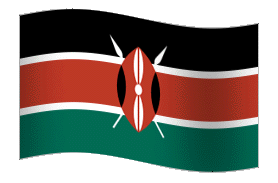 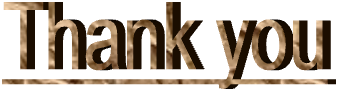